Look at these pictures and write down
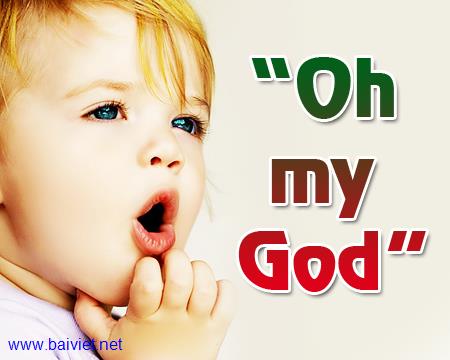 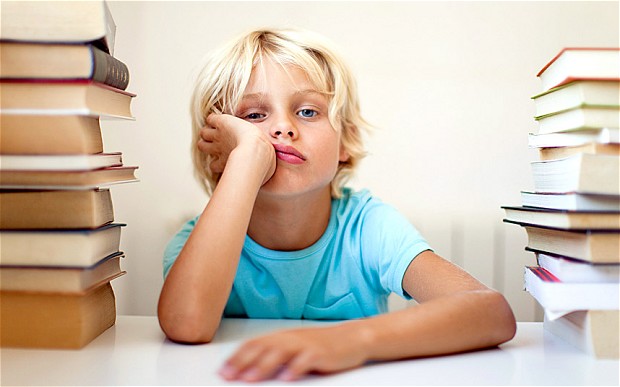 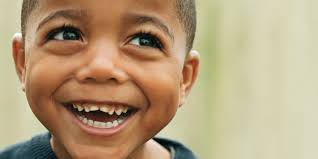 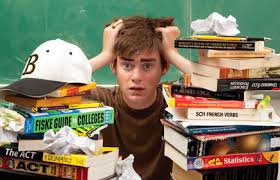 2
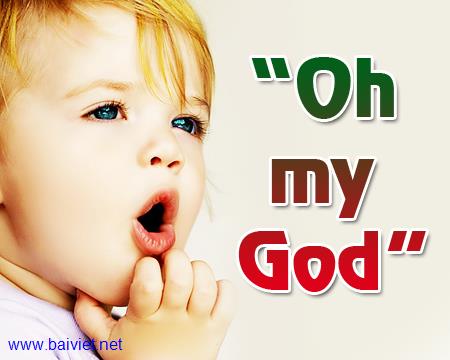 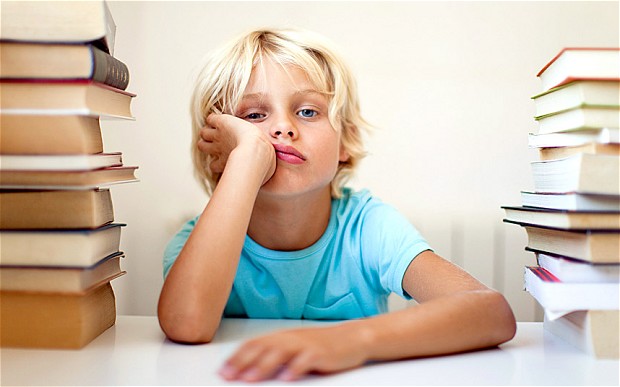 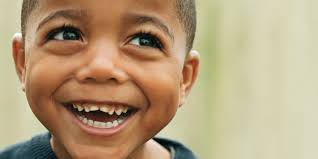 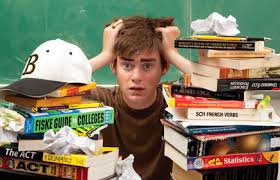 Period 16
UNIT 3: TEEN STRESS AND PRESSURE
      Lesson 1: Getting started
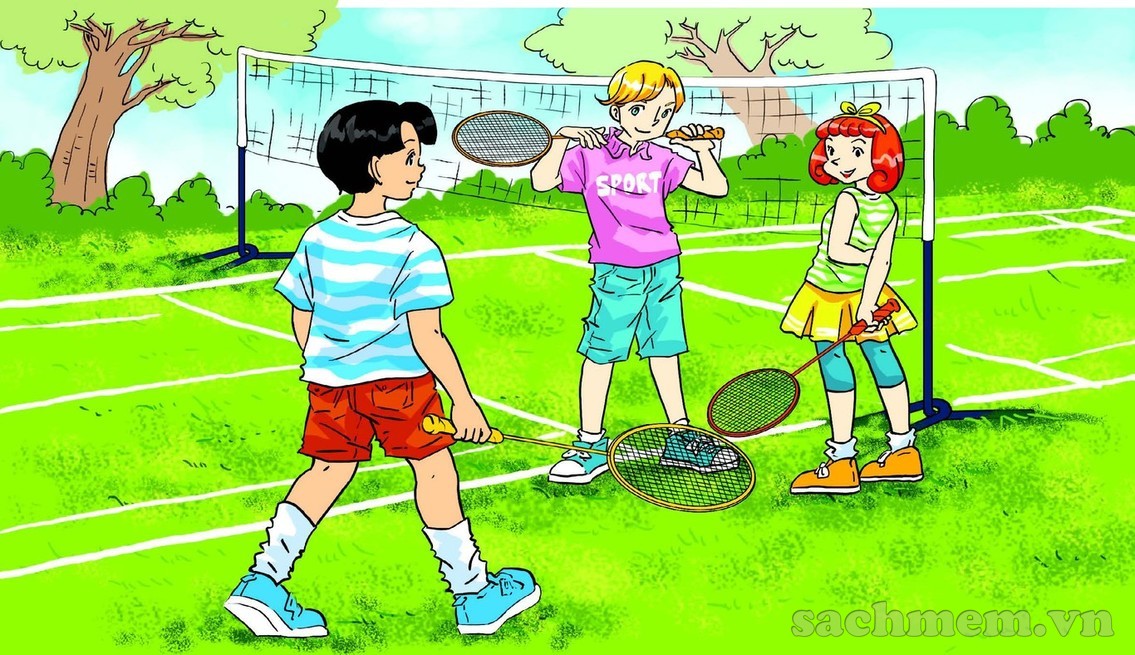 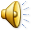 New words
The same meaning with tense
stress(n)
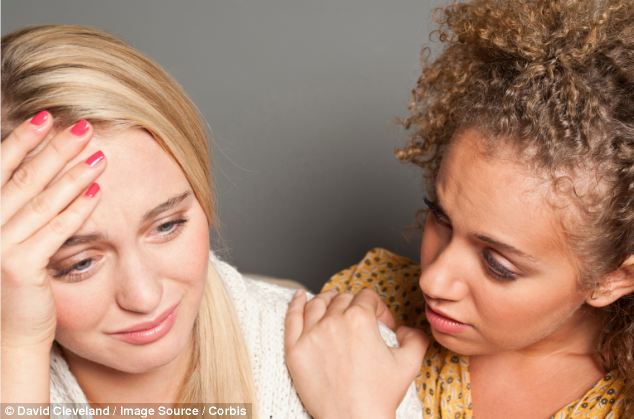 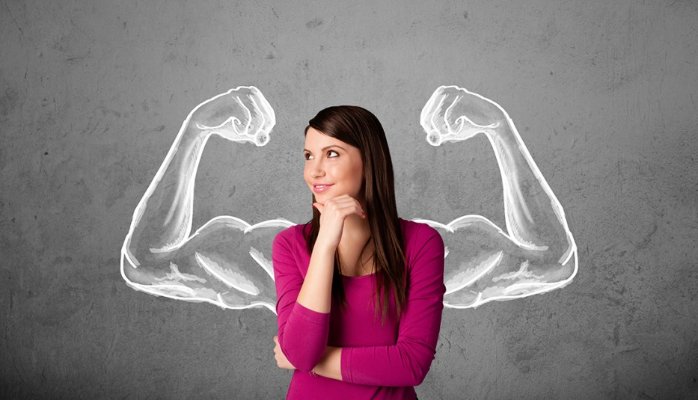 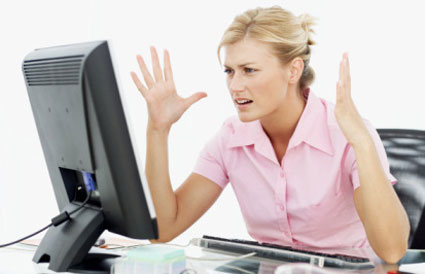 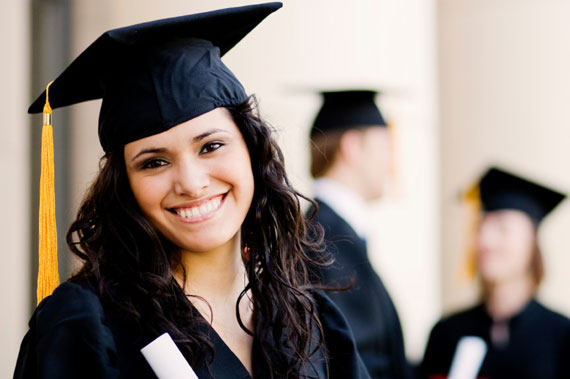 Pressure (n)
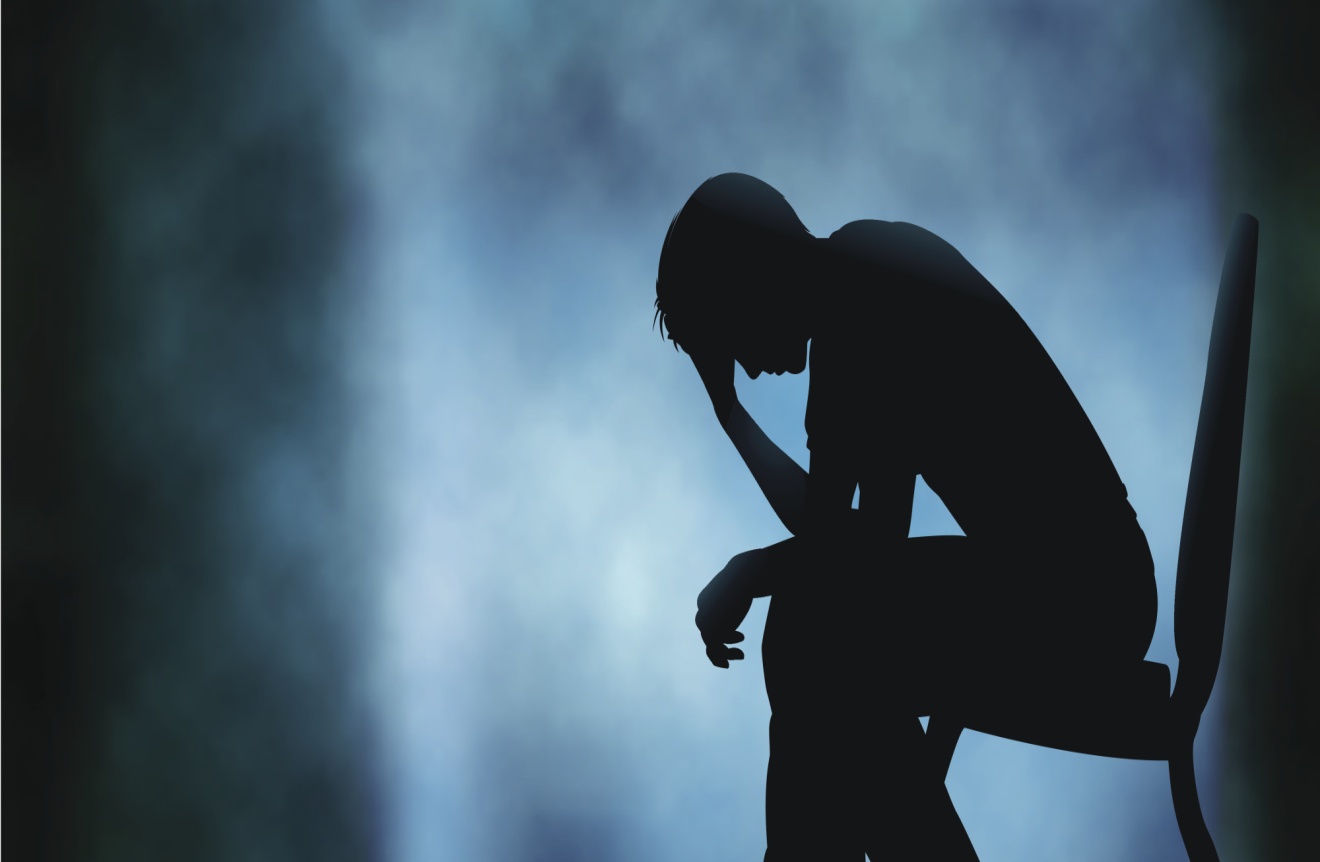 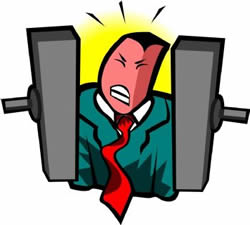 graduate(v)
Depressed (a)
frustrated(a)
empathise(v)
Confident ( a)
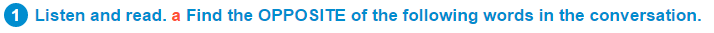 to stay up late
to be stressed / 
to be stressed out
good grades
to disappoint someone
to take a break
to be fully booked
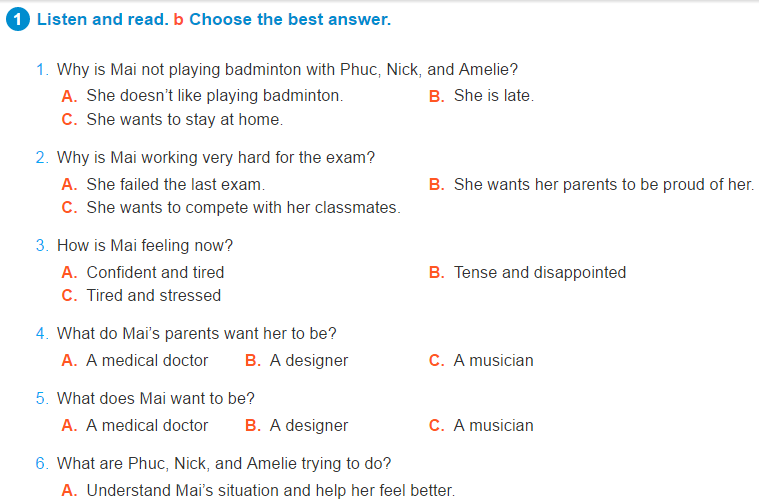 
K
a
b
c
10
9
8
7
6
5
4
3
2
1
0
CHOOSE THE BEST ANSWER
1. Why is Mai not playing badminton with Phuc, Nick and Amelie?
She doesn’t like playing badminton.
She is late
She wants to stay at home

K
a
b
c
10
9
8
7
6
5
4
3
2
1
0
CHOOSE THE BEST ANSWER
2. Why is Mai working very hard for  the exam?
She failed  the last exam
She wants her parents to be proud of her
She wants to compete with her classmates

K
a
c
b
10
9
8
7
6
5
4
3
2
1
0
CHOOSE THE BEST ANSWER
3. How is Mai feeling now?
Confident and tired
Tense and disappointed
Tired and stressed

K
a
b
c
10
9
8
7
6
5
4
3
2
1
0
CHOOSE THE BEST ANSWER
4. What do Mai’s parents want her to be ?
A medical doctor
A designer
A musician

K
a
b
c
10
9
8
7
6
5
4
3
2
1
0
CHOOSE THE BEST ANSWER
5. What does Mai want to be?
A medical doctor
A designer
A musician

K
a
b
c
CHOOSE THE BEST ANSWER
10
9
8
7
6
5
4
3
2
1
0
6. What are Phuc, Nick, and Amelie trying
 to do?
Understand Mai’s situation and help 
her feel better
Make Mai feel left out.
Find somebody else to replace Mai for 
badminton.
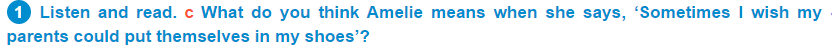 Amelie wishes her parents could put themselves in her situation to better understand her
2.Fill the gaps with the words in the box . In some cases more than one word may be suitable
tense    frustrated  delighted    confident    relaxed   worried   depressed   calm  stressed
1. Thu had been studying very hard for the exam, but she still felt………… ……………… . . Now that she has done well in the exam she is feeling much more……………….…
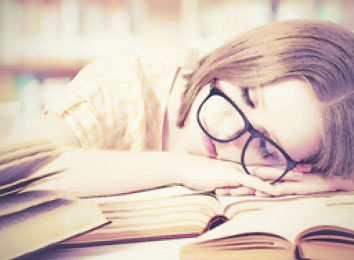 worried/tense/stressed
relaxed/ confident
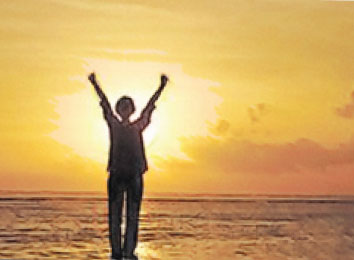 2. My mother is a strong person. She stays…………..  even in the worst situations.
calm
3. Linh  is feeling a bit………….. …………………about  her 
study. She’s failed  the exam once again!
depressed/ frustrated
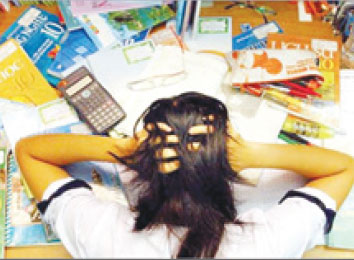 4. I think taking a speech class is a good idea if you want to be more……………………
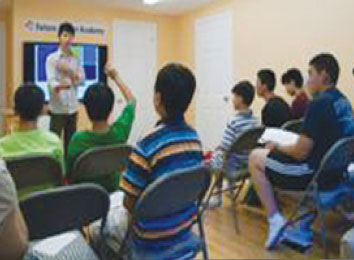 relaxed/ confident/ calm
delighted/ confident
5. Emma is feeling so…………………….   with her fashionable new hairstyle.
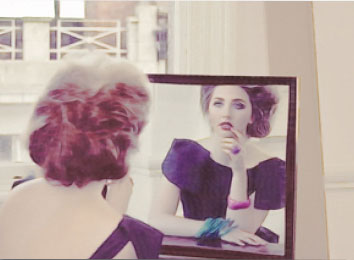 worried/ frustrated
6. Phuc, Nick, and Amelie  feel……… ………………. They want to help Mai but don’t know what they can do for her.
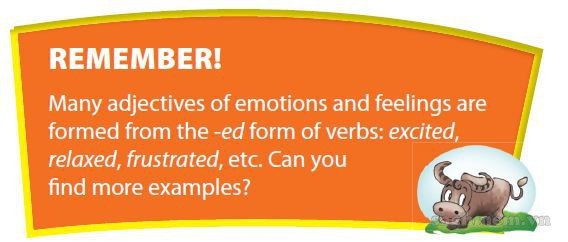 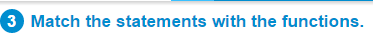 give advice to someone
encourage someone
encourage someone
empathise with someone
empathise with someone
assure someone
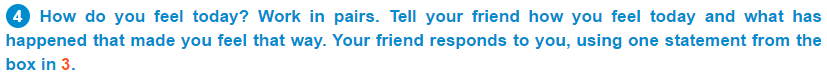 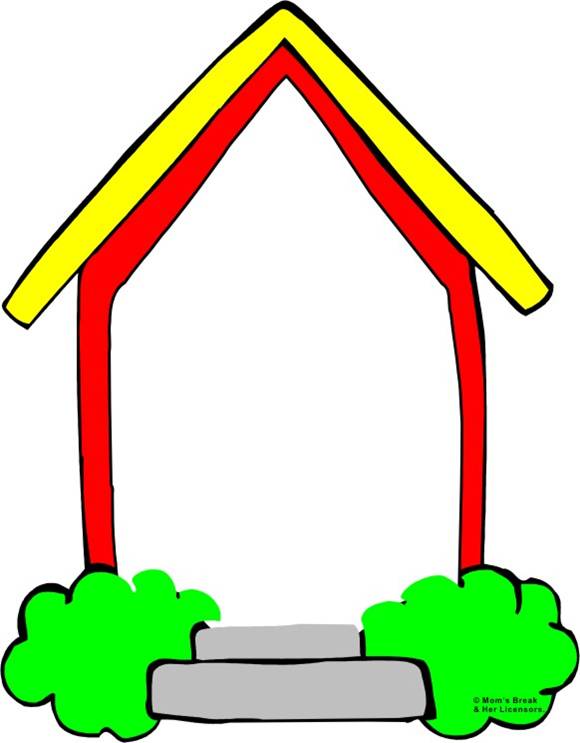 III. Homework.
-   Learn new words by heart.
 -  Practice the conversation.
Do A1,2- workbook.
- Prepare Unit 3 : A closer look 1
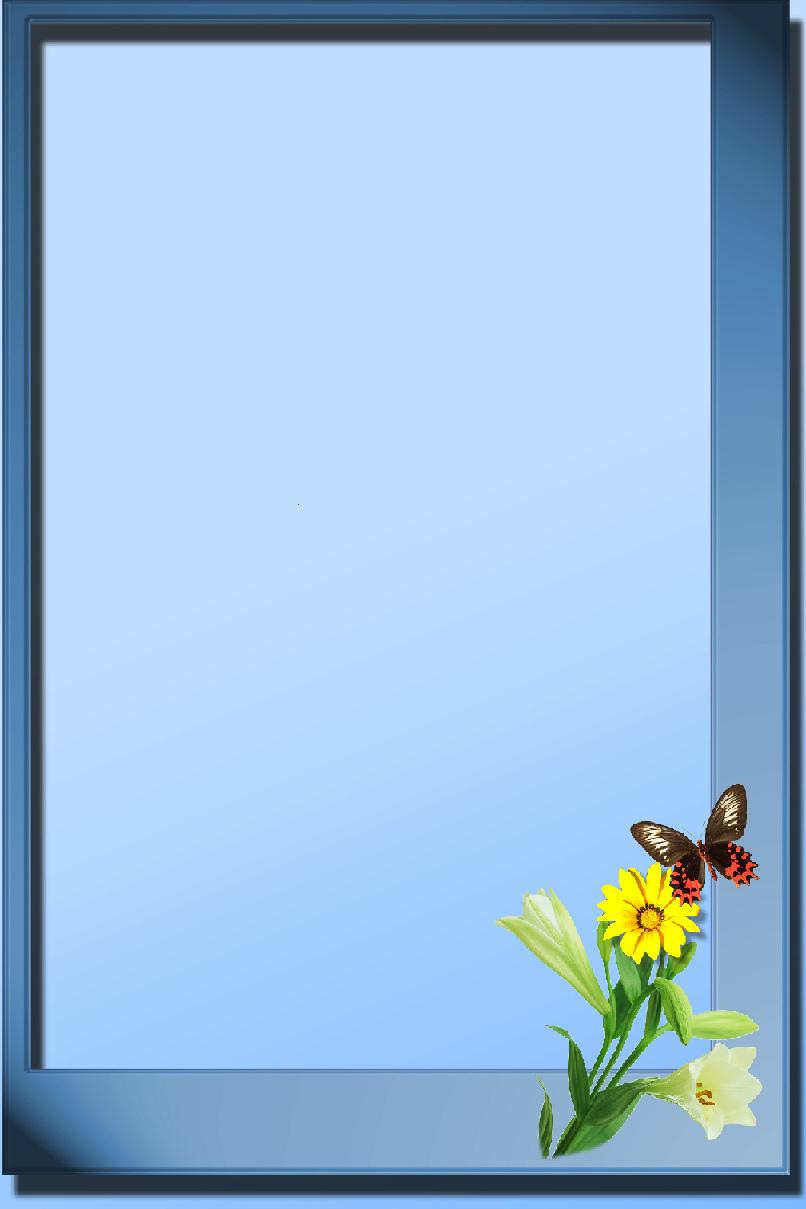 THANK YOU FOR ATTENTION!
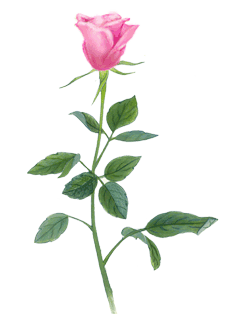 the end
GOOD BYE!
21